TẬP HÁT CỘNG ĐOÀN
Đk: Chúa là Đấng từ bi nhân ái, Ngài chậm giận và rất giàu tình thương.
Alleluia-Alleluia: Chúa nói: Thầy ban cho các con một điều răn mới là các con hãy yêu thương nhau, như Thầy yêu thương các con.  Alleluia…
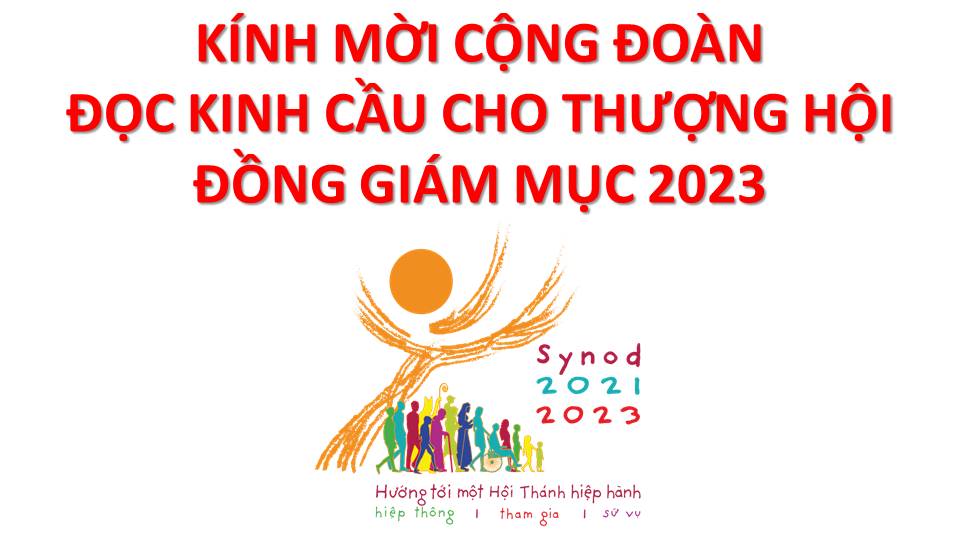 Lạy Chúa Thánh Thần là Ánh sáng Chân lý vẹn toàn,Chúa ban những ân huệ thích hợp cho từng thời đại, và dùng nhiều cách thế kỳ diệu để hướng dẫn Hội Thánh,
này chúng con đang chung lời cầu nguyện cho cácGiám mục, và những người tham dự Thượng Hội đồng Giám mục thế giới.
Xin Chúa làm nên cuộc Hiện Xuống mới trong đời sống HộiThánh, xin tuôn tràn trên các Mục tử ơn khôn ngoan và thông hiểu, gìn giữ các ngài luôn hiệp thông với nhau trong Chúa,
để các ngài cùng nhau tìm hiểu những điều đẹp ý Chúa, và hướng dẫn đoàn Dân Chúa thực thi những điều Chúa truyền dạy.
Các giáo phận Việt Nam chúng con, luôn muốn cùng chung nhịp bước với Hội Thánh hoàn vũ, xin cho chúng con biết đồng cảm với nỗi thao thức của các Mục tử trên toàn thế giới, ngày càng ý thức hơn về tình hiệp thông,
thái độ tham gia và lòng nhiệt thành trong sứ vụ của HộiThánh, Nhờ lời chuyển cầu của Đức Trinh Nữ Maria, Nữ Vương các Tông đồ và là Mẹ của Hội Thánh,
Chúng con dâng lời khẩn cầu lên Chúa, là đấng hoạt động mọi nơi mọi thời, trong sự hiệp thông với Chúa Cha và Chúa Con, luôn mãi mãi đến muôn đời. Amen.
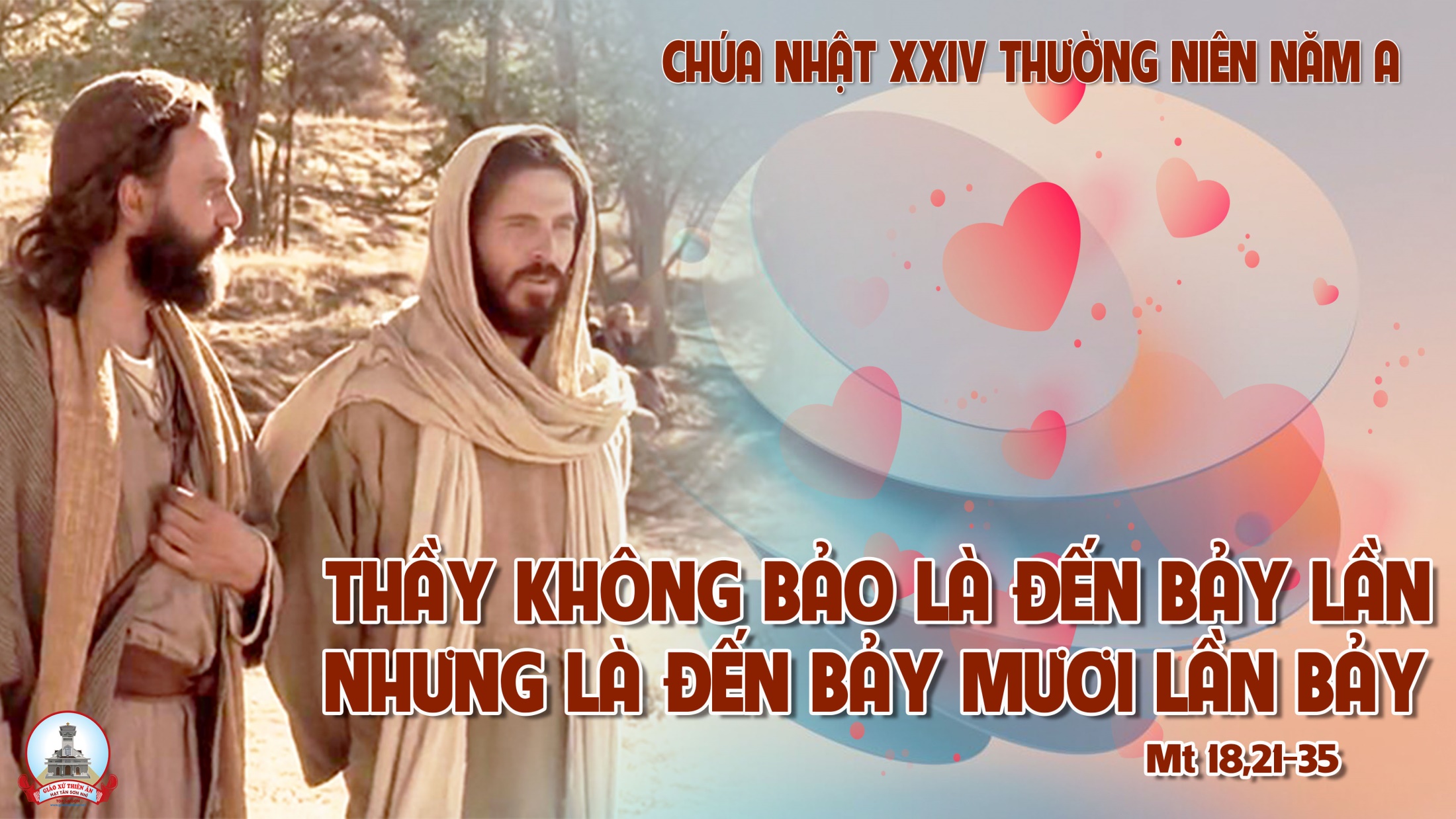 Ca Nhập LễCa Khúc Hồng Ân 1Lm Nguyễn Duy
Pk1: Hân hoan lời tụng ca dâng Chúa khúc nhạc huyền mơ. Một bài thơ trìu mến ân tình đượm nét đơn sơ.
ĐK: Hân hoan lời tụng ca đoàn con dâng Chúa đêm ngày. Hát cho muôn thế hệ hãy ngợi ca hồng ân Thiên Chúa. Muôn đời Chúa thương con người ôi tình Chúa chẳng nhạt phai. Trái tim thơ trả lại tình ca mến yêu muôn đời.
Pk2:  Cho con mùa hồng ân yêu mến những ngày và đêm. Tình Ngài như trời sáng soi đường nhịp bước êm đềm.
ĐK: Hân hoan lời tụng ca đoàn con dâng Chúa đêm ngày. Hát cho muôn thế hệ hãy ngợi ca hồng ân Thiên Chúa. Muôn đời Chúa thương con người ôi tình Chúa chẳng nhạt phai. Trái tim thơ trả lại tình ca mến yêu muôn đời.
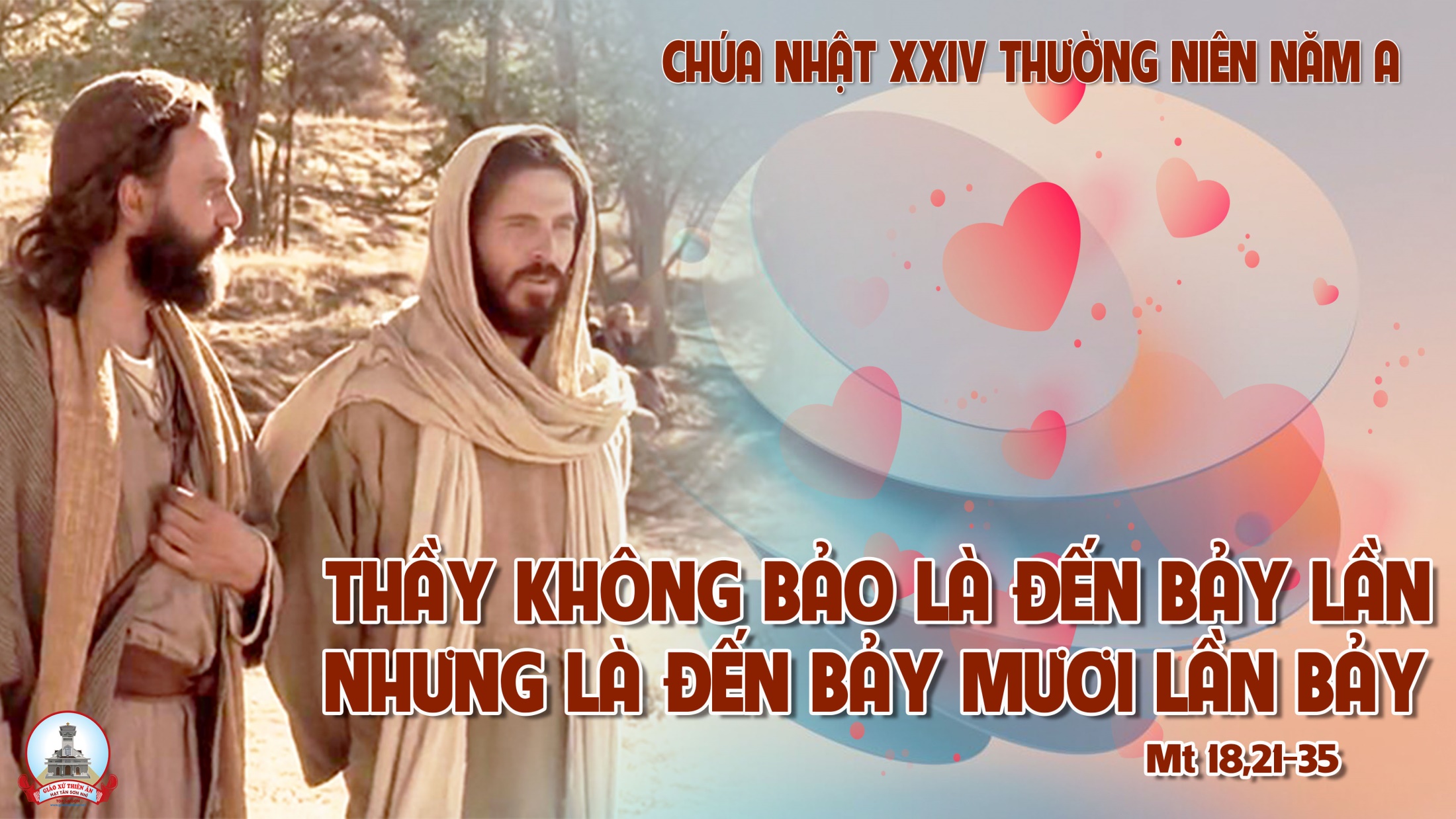 KINH VINH DANH
Chủ tế: Vinh danh Thiên Chúa trên các tầng trời.A+B: Và bình an dưới thế cho người thiện tâm.
A: Chúng con ca ngợi Chúa.
B: Chúng con chúc tụng Chúa. A: Chúng con thờ lạy Chúa. 
B: Chúng con tôn vinh Chúa.
A: Chúng con cảm tạ Chúa vì vinh quang cao cả Chúa.
B: Lạy Chúa là Thiên Chúa, là Vua trên trời, là Chúa Cha toàn năng.
A: Lạy con một Thiên Chúa,            Chúa Giêsu Kitô.
B: Lạy Chúa là Thiên Chúa, là Chiên Thiên Chúa là Con Đức Chúa Cha.
A: Chúa xóa tội trần gian, xin thương xót chúng con.
B: Chúa xóa tội trần gian, xin nhậm lời chúng con cầu khẩn.
A: Chúa ngự bên hữu Đức Chúa Cha, xin thương xót chúng con.
B: Vì lạy Chúa Giêsu Kitô, chỉ có Chúa là Đấng Thánh.
Chỉ có Chúa là Chúa, chỉ có Chúa là đấng tối cao.
A+B: Cùng Đức Chúa Thánh Thần trong vinh quang Đức Chúa Cha. 
Amen.
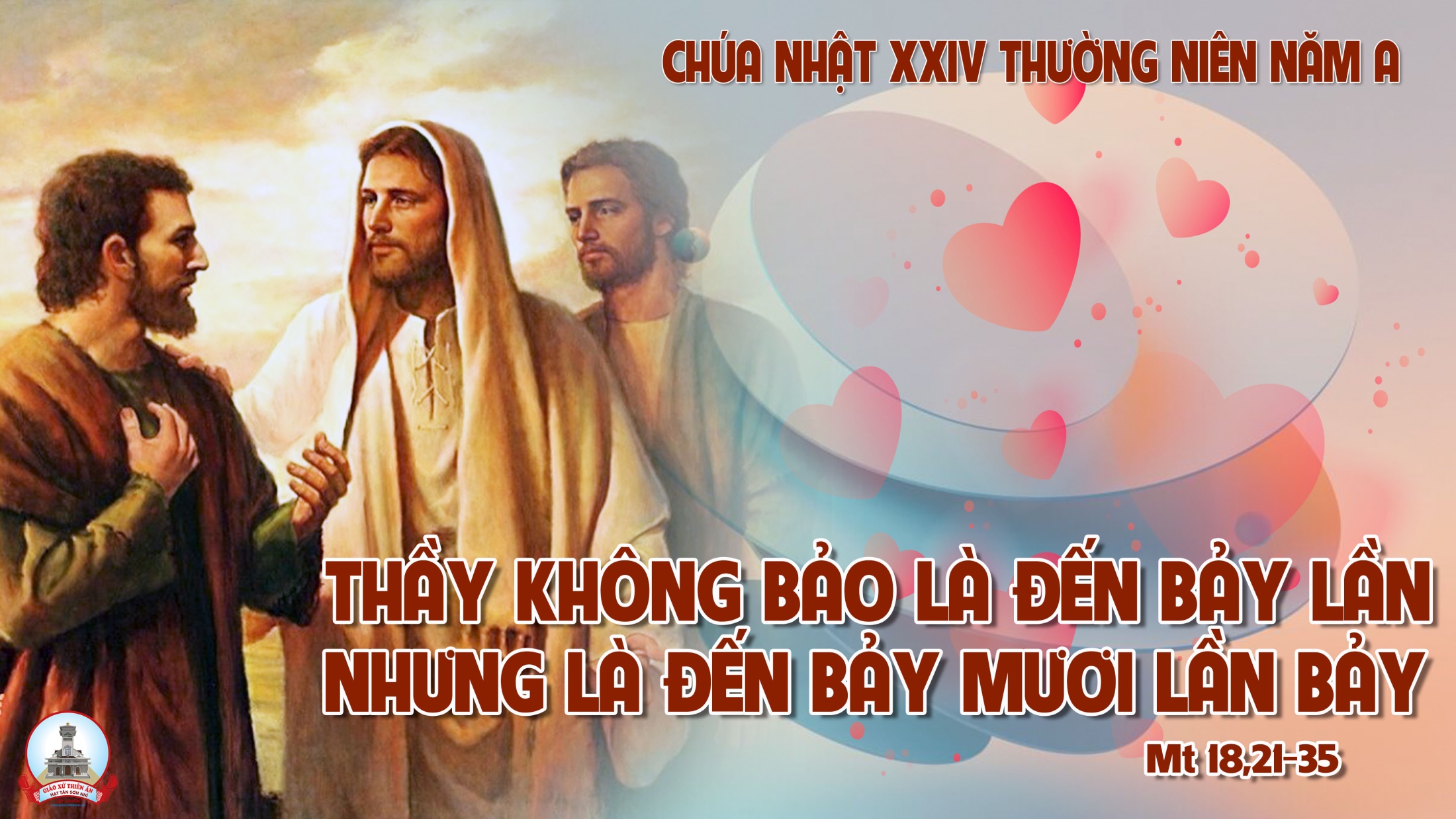 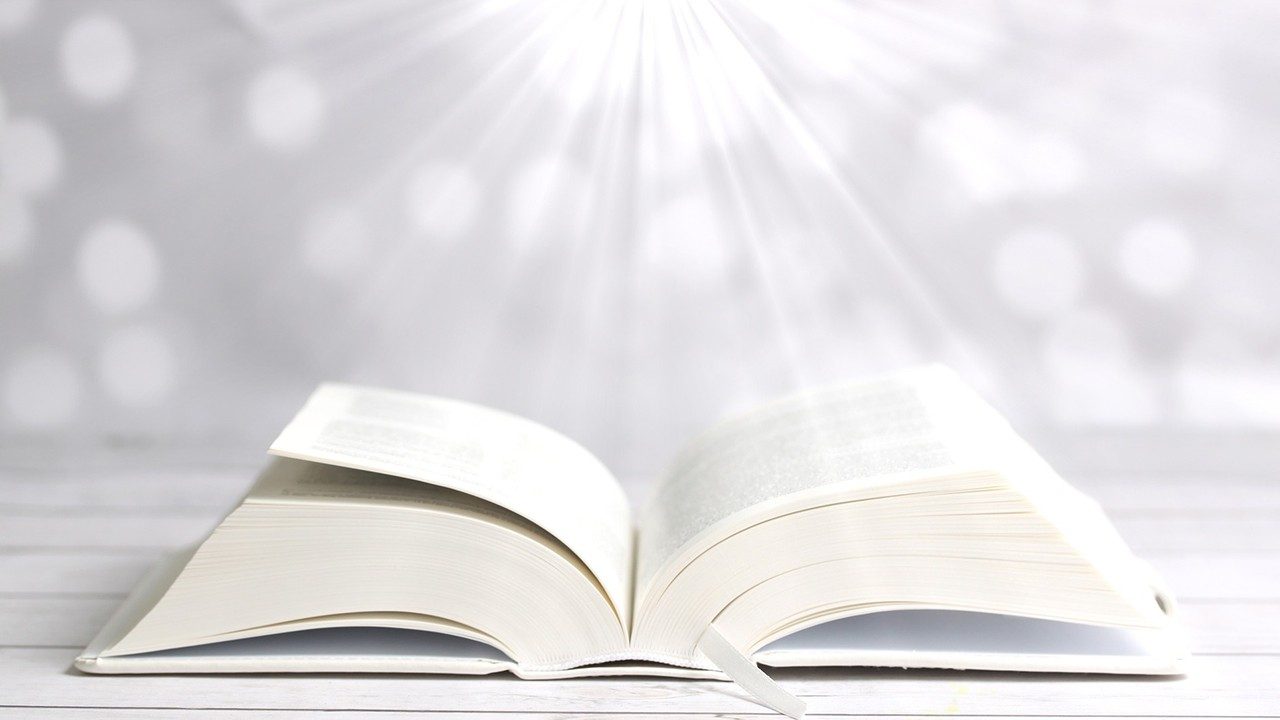 Bài đọc 1.
Bài trích sách huấn ca.
Hãy bo qua điều sai trái cho kẻ khác, thì bạn cầu khẩn, tội lỗi bạn sẽ được tha.
Thánh Vịnh 102Chúa Nhật XXIV Thường NiênNăm A – 4 câuLm Kim Long
Đk: Chúa là Đấng từ bi nhân ái, Ngài chậm giận và rất giàu tình thương.
Tk1: Linh hồn tôi ơi hãy ngợi khen Thiên Chúa, toàn thân tôi tán dương Danh Ngài. Linh hồn tôi ơi hãy ngợi khen Thiên Chúa và đừng quên các ân huệ Ngài.
Đk: Chúa là Đấng từ bi nhân ái, Ngài chậm giận và rất giàu tình thương.
Tk2: Bao tội khiên ngươi Chúa dủ tình tha thứ và còn thương chữa khỏi tật nguyền. Tay Ngài đưa ngươi thoát mồ sâu tăm tối, và rộng ban nghĩa ân hải hà.
Đk: Chúa là Đấng từ bi nhân ái, Ngài chậm giận và rất giàu tình thương.
Tk3:  Đâu Ngài luôn luôn trách hờn rời xa mãi. Nào đang tâm oán ta miên trường. Không xử phân theo những gì ta sai lỗi, chẳng phạt ta đúng như tội tình.
Đk: Chúa là Đấng từ bi nhân ái, Ngài chậm giận và rất giàu tình thương.
Tk4: Như trời cao xa trổi vượt trên mặt đất, Ngài rộng thương kẻ tôn sợ Ngài. Bao tội khiên ta Chúa liệng xa ta mãi, tựa phương đông các xa phương đoài.
Đk: Chúa là Đấng từ bi nhân ái, Ngài chậm giận và rất giàu tình thương.
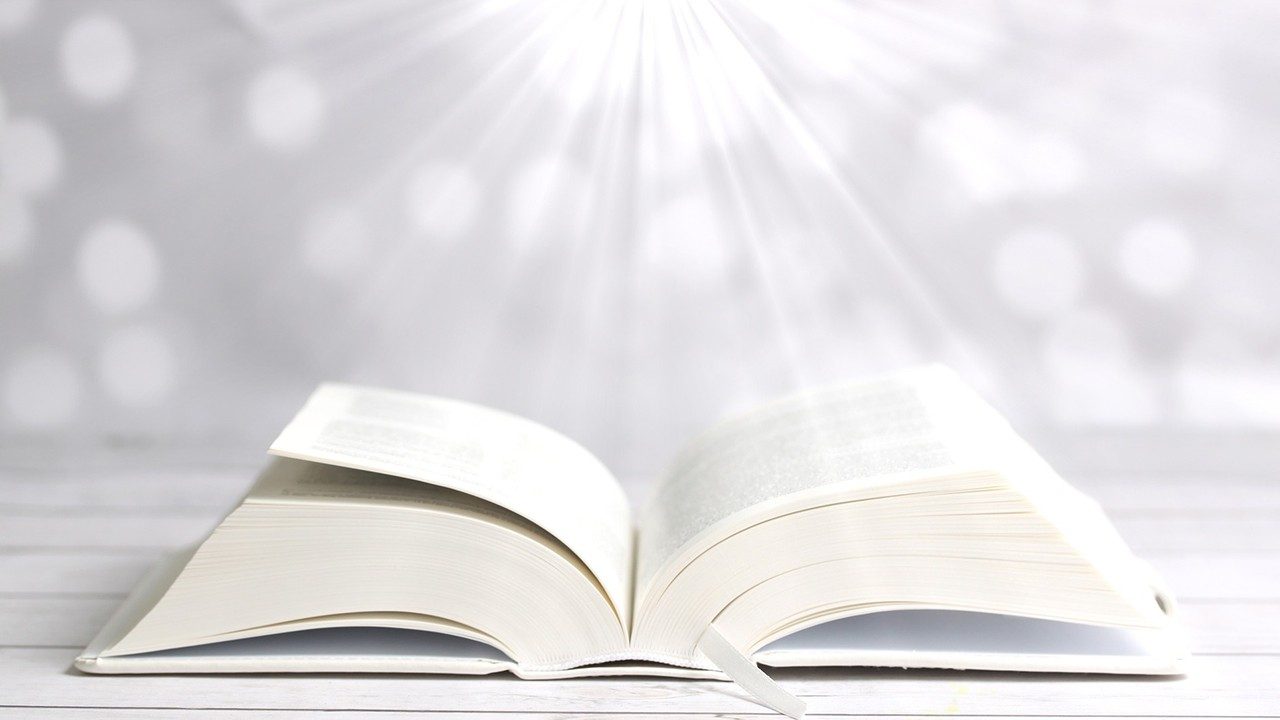 Bài đọc 2.
Bài trích thư thánh Phao-lô tông đồ gửi tín hữu Rô-ma.
Dù sống. Dù chết, chúng ta vẫn thuộc về chúa Giê-su-kitô.
Alleluia-Alleluia: Chúa nói: Thầy ban cho các con một điều răn mới là các con hãy yêu thương nhau, như Thầy yêu thương các con.  Alleluia…
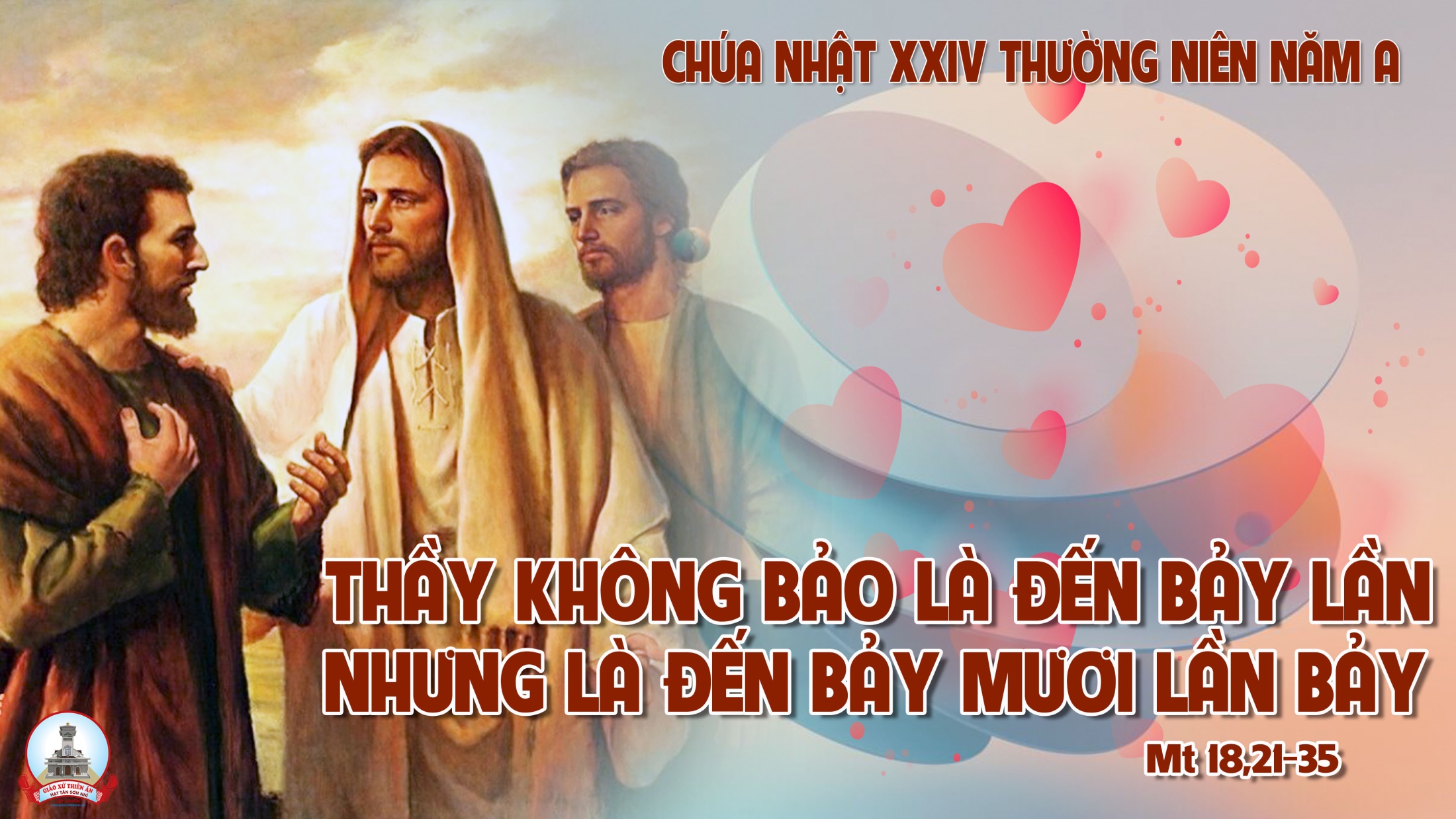 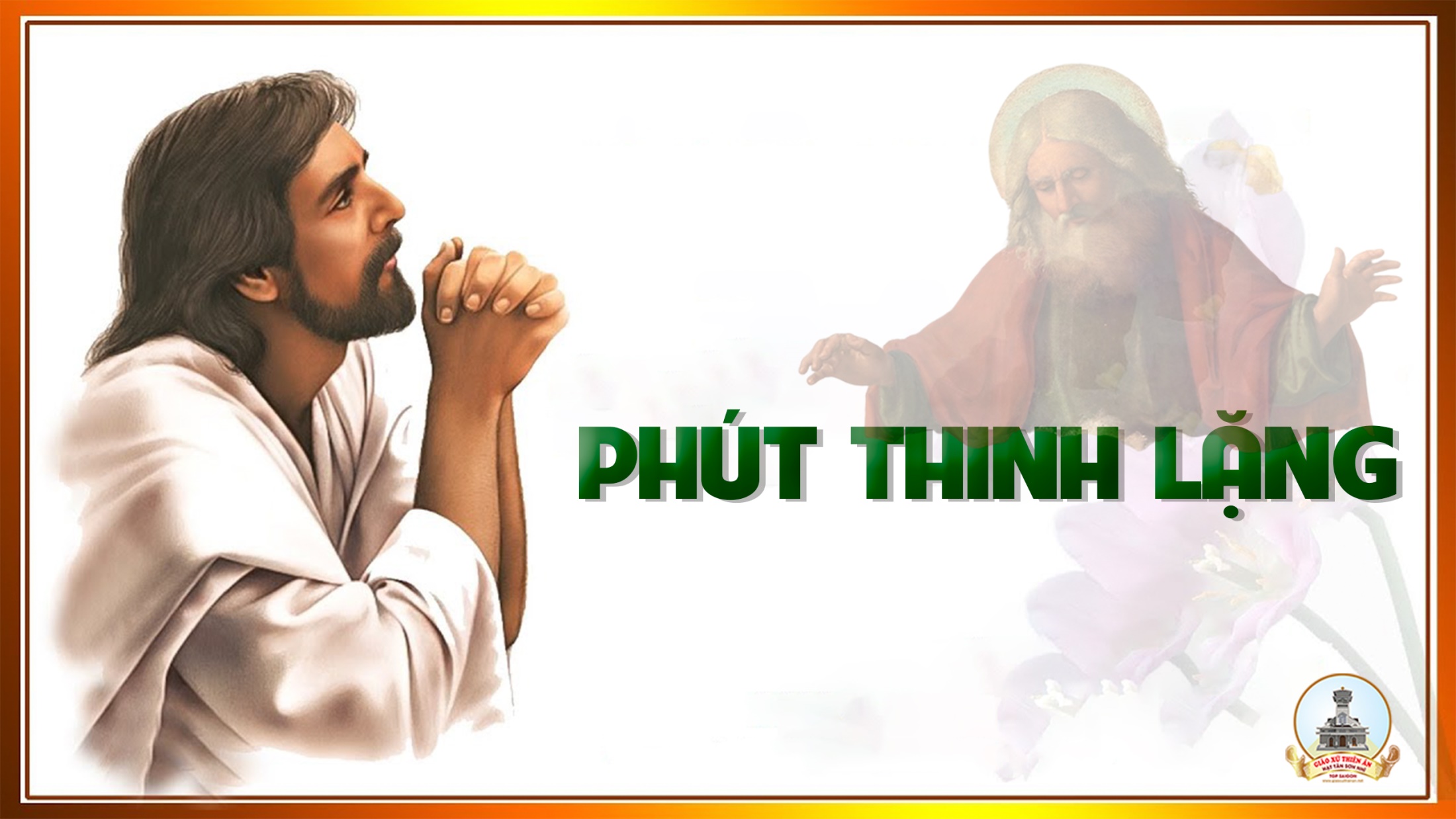 KINH TIN KÍNH
Tôi tin kính một Thiên Chúa là Cha toàn năng, Đấng tạo thành trời đất, muôn vật hữu hình và vô hình.
Tôi tin kính một Chúa Giêsu Kitô, Con Một Thiên Chúa, Sinh bởi Đức Chúa Cha từ trước muôn đời.
Người là Thiên Chúa bởi Thiên Chúa, Ánh Sáng bởi Ánh Sáng, Thiên Chúa thật bởi Thiên Chúa thật,
được sinh ra mà không phải được tạo thành, đồng bản thể với Đức Chúa Cha: nhờ Người mà muôn vật được tạo thành.
Vì loài người chúng ta và để cứu độ chúng ta, Người đã từ trời xuống thế.
Bởi phép Đức Chúa Thánh Thần, Người đã nhập thể trong lòng Trinh Nữ Maria, và đã làm người.
Người chịu đóng đinh vào thập giá vì chúng ta, thời quan Phongxiô Philatô; Người chịu khổ hình và mai táng, ngày thứ ba Người sống lại như lời Thánh Kinh.
Người lên trời, ngự bên hữu Đức Chúa Cha, và Người sẽ lại đến trong vinh quang để phán xét kẻ sống và kẻ chết, Nước Người sẽ không bao giờ cùng.
Tôi tin kính Đức Chúa Thánh Thần là Thiên Chúa và là Đấng ban sự sống, Người bởi Đức Chúa Cha và Đức Chúa Con mà ra,
Người được phụng thờ và tôn vinh cùng với Đức Chúa Cha và Đức Chúa Con: Người đã dùng các tiên tri mà phán dạy.
Tôi tin Hội Thánh duy nhất thánh thiện công giáo và tông truyền.
Tôi tuyên xưng có một Phép Rửa để tha tội. Tôi trông đợi kẻ chết sống lại và sự sống đời sau. Amen.
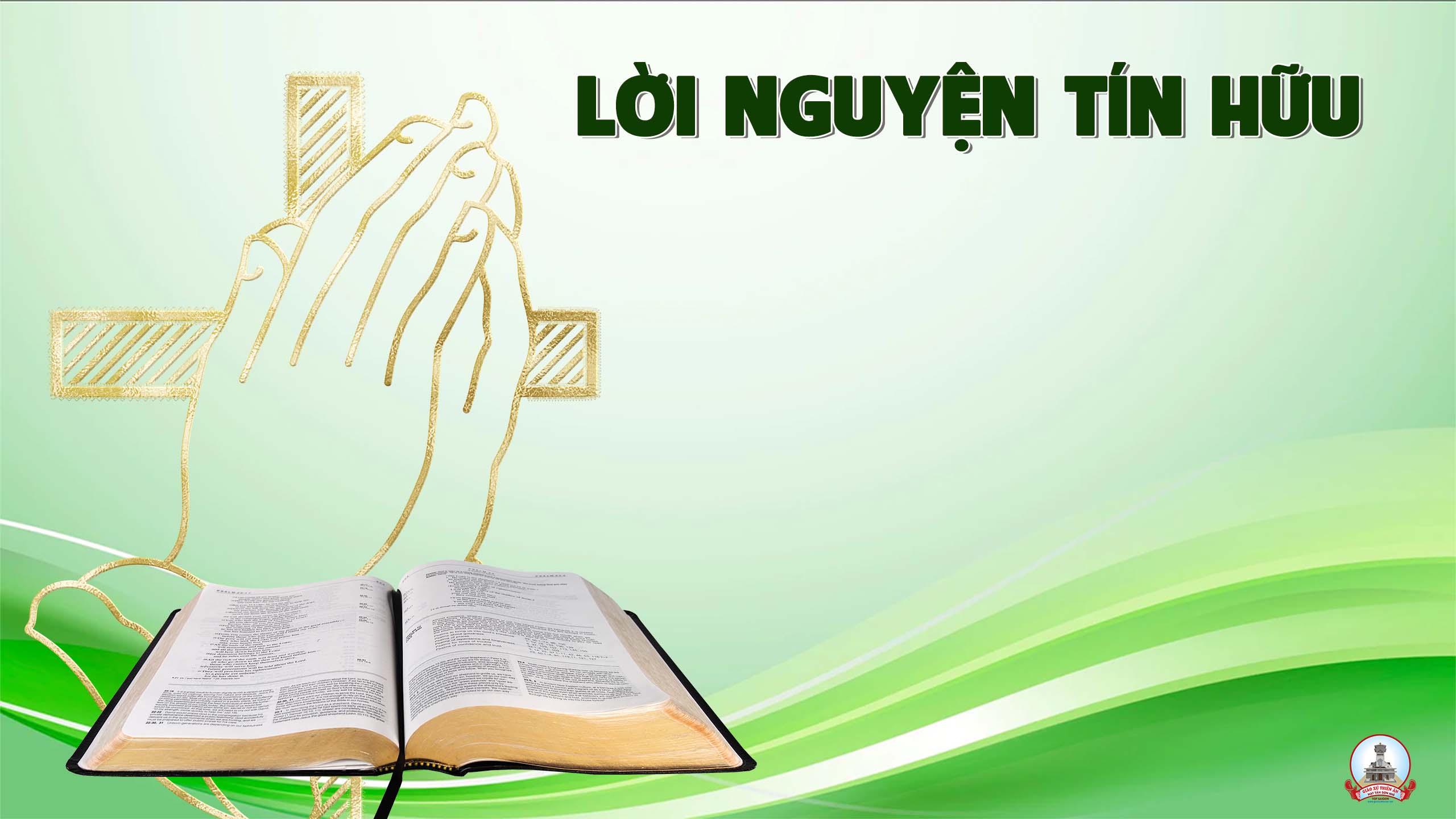 Thiên Chúa là Cha nhân từ hay thương xót, lúc nào Ngài cũng sẵn sàng tha thứ mọi lỗi lầm cho những ai thật lòng sám hối ăn năn.
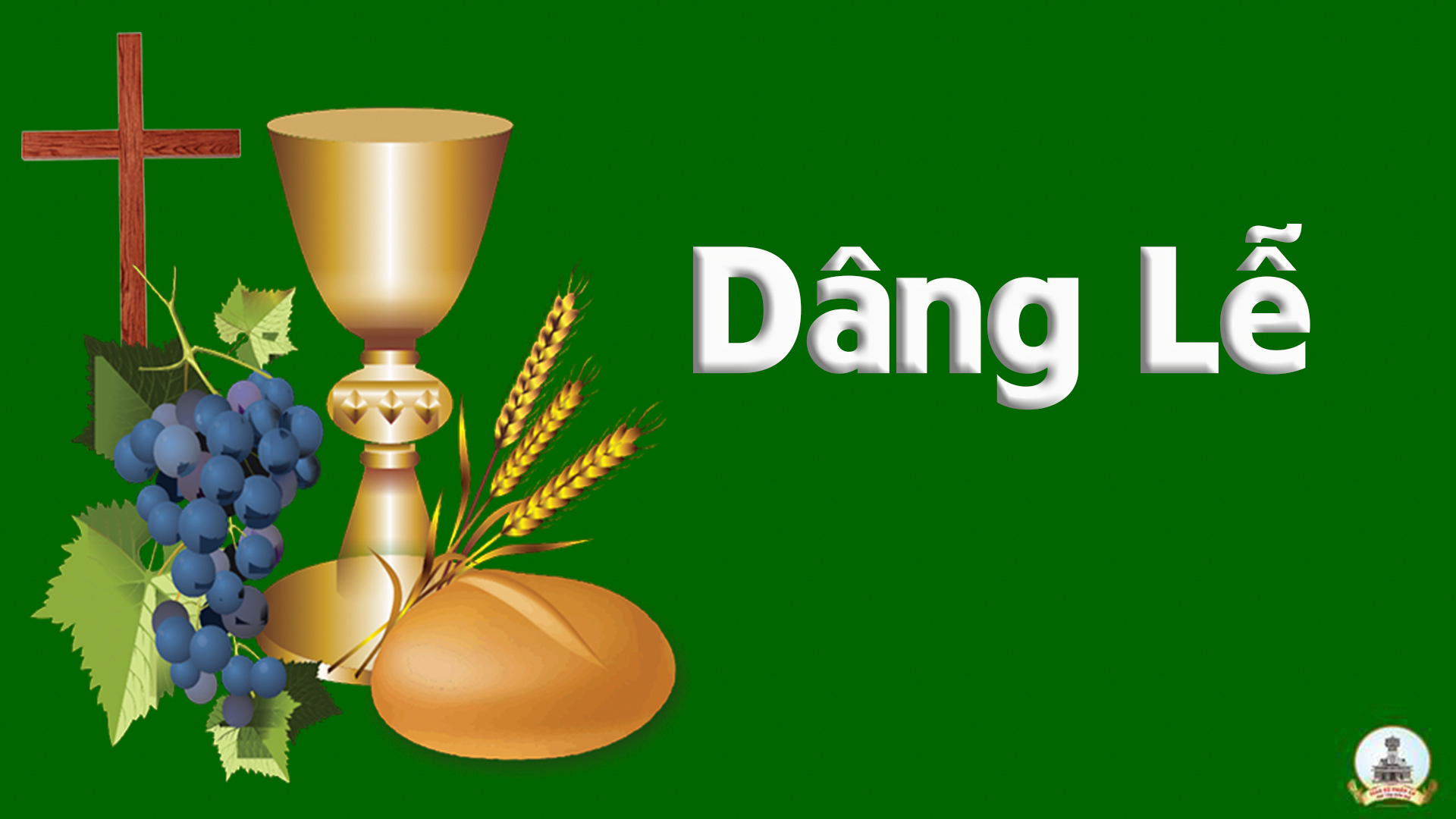 Lễ Dâng 1
Nguyễn Mộng Huỳnh
Pk1: Con dâng Chúa đôi tay này bao vất vả làm cho tê tái. Con dâng Chúa đôi bờ vai gánh gồng nặng trĩu bao ngày. Con dâng Chúa đôi chân này đi tìm hạnh phúc miệt mài.
ĐK: Vì ngày mai con lo hôm nay, vì tương lai con lo hiện tại, bởi trời đất mãi luôn vần xoay, và cuộc sống bon chen từng ngày.
Pk2: Đây đôi mắt trông lên Người khi nỗi sầu làm con chơi vơi. Đây đau đớn se bờ môi những lần gục ngã trong đời. Đây mơ ước trôi qua rồi đã làm sầu héo nụ cười.
ĐK: Vì lạy Chúa con luôn tin yêu, dù băn khoăn âu lo mọi điều, dù ngàn tiếng khóc than đìu hiu, dù đời sống đau thương còn nhiều.
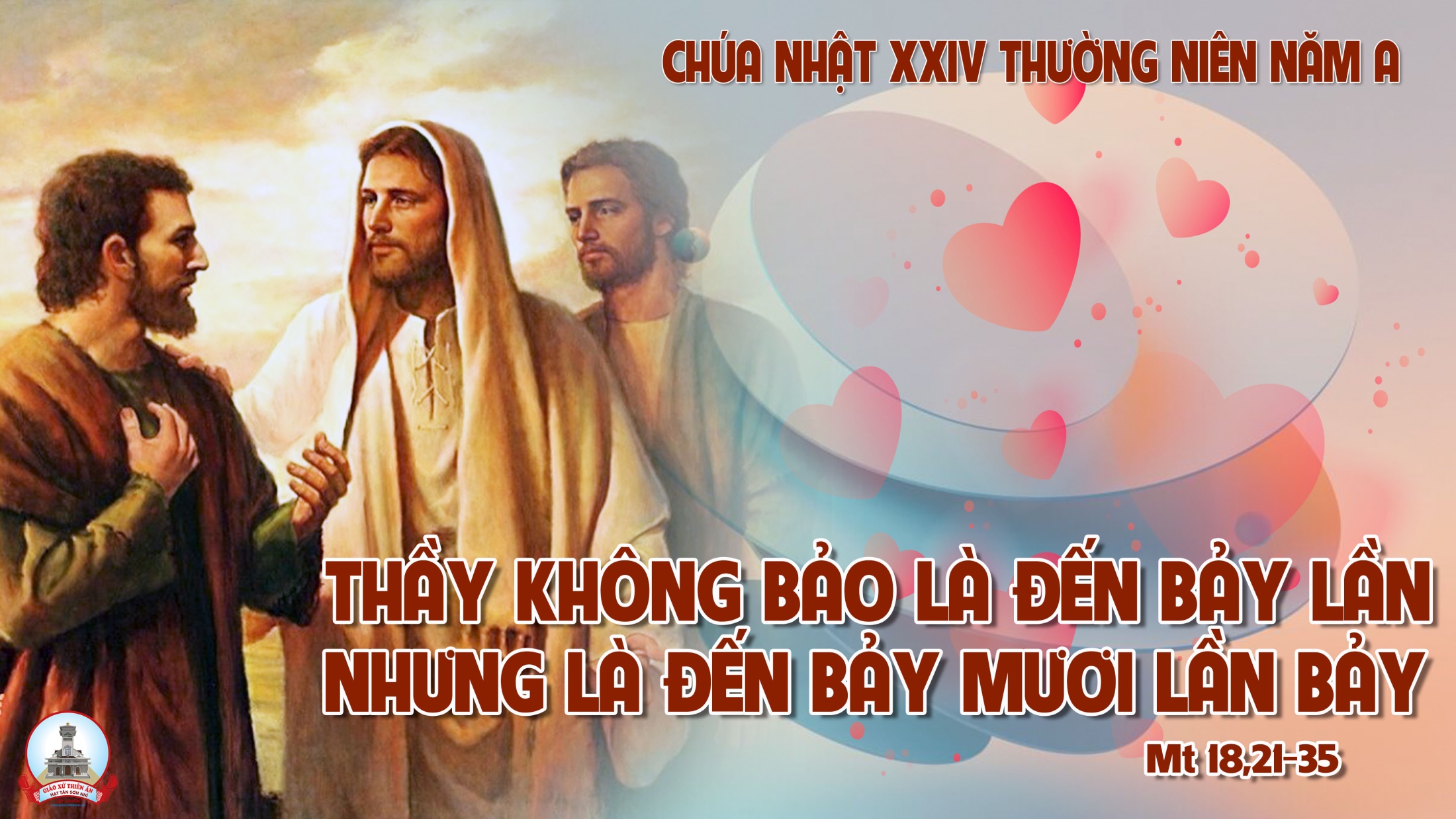 Ca Nguyện Hiệp LễHãy Tha bảy Mươi Lần BảyHuỳnh Minh Kỳ & Đinh Công Huỳnh
Pk1: Lạy Chúa, Khi anh em xúc phạm đến con, thì con, sẽ phải tha cho họ mấy lần. Lạy Chúa, Khi anh em lỗi phạm đến con, thì con, có phải tha đến bảy lần không.
ĐK:  Hãy tha cho những ai xúc phạm đến con. Hãy tha, cho những ai lỗi phạm đến con. Và con, không phải tha chỉ bảy lần thôi, nhưng con sẽ phải tha bảy mươi lần bảy.
** Hãy tha, cho những ai xúc phạm đến con. Hãy tha, cho những ai lỗi phạm đến con. Và con, không phải tha chỉ bảy lần thôi, nhưng con, sẽ phải tha đến hết cuộc đời.
Pk2:  Tình Chúa luôn bao dung sẵn sàng thứ tha, tội con, đã nhiều phen vấp phạm đến Ngài. Nhiều lúc, anh em con lỗi phạm đến nhau, nguyện xin, Chúa dạy con biết sống vị tha.
ĐK:  Hãy tha cho những ai xúc phạm đến con. Hãy tha, cho những ai lỗi phạm đến con. Và con, không phải tha chỉ bảy lần thôi, nhưng con sẽ phải tha bảy mươi lần bảy.
** Hãy tha, cho những ai xúc phạm đến con. Hãy tha, cho những ai lỗi phạm đến con. Và con, không phải tha chỉ bảy lần thôi, nhưng con, sẽ phải tha đến hết cuộc đời.
Pk3: Nguyện Chúa, cho con luôn mở rộng trái tim, vượt lên chính bản thân mang nhiều yếu hèn. Vì chính khi bao dung cõi lòng nở hoa, vị tha chính bình an Chúa hứa tặng ban.
ĐK:  Hãy tha cho những ai xúc phạm đến con. Hãy tha, cho những ai lỗi phạm đến con. Và con, không phải tha chỉ bảy lần thôi, nhưng con sẽ phải tha bảy mươi lần bảy.
** Hãy tha, cho những ai xúc phạm đến con. Hãy tha, cho những ai lỗi phạm đến con. Và con, không phải tha chỉ bảy lần thôi, nhưng con, sẽ phải tha đến hết cuộc đời.
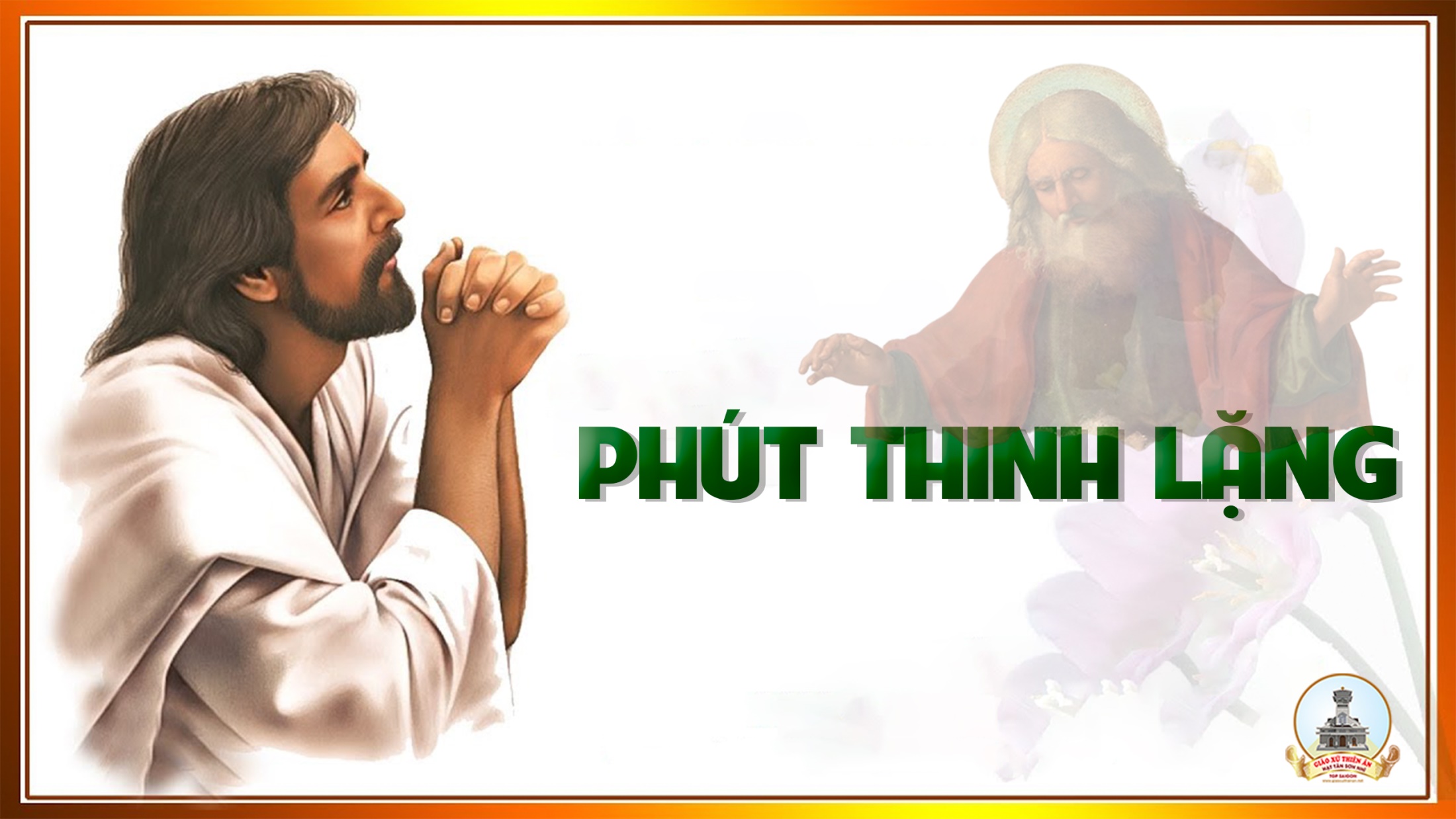 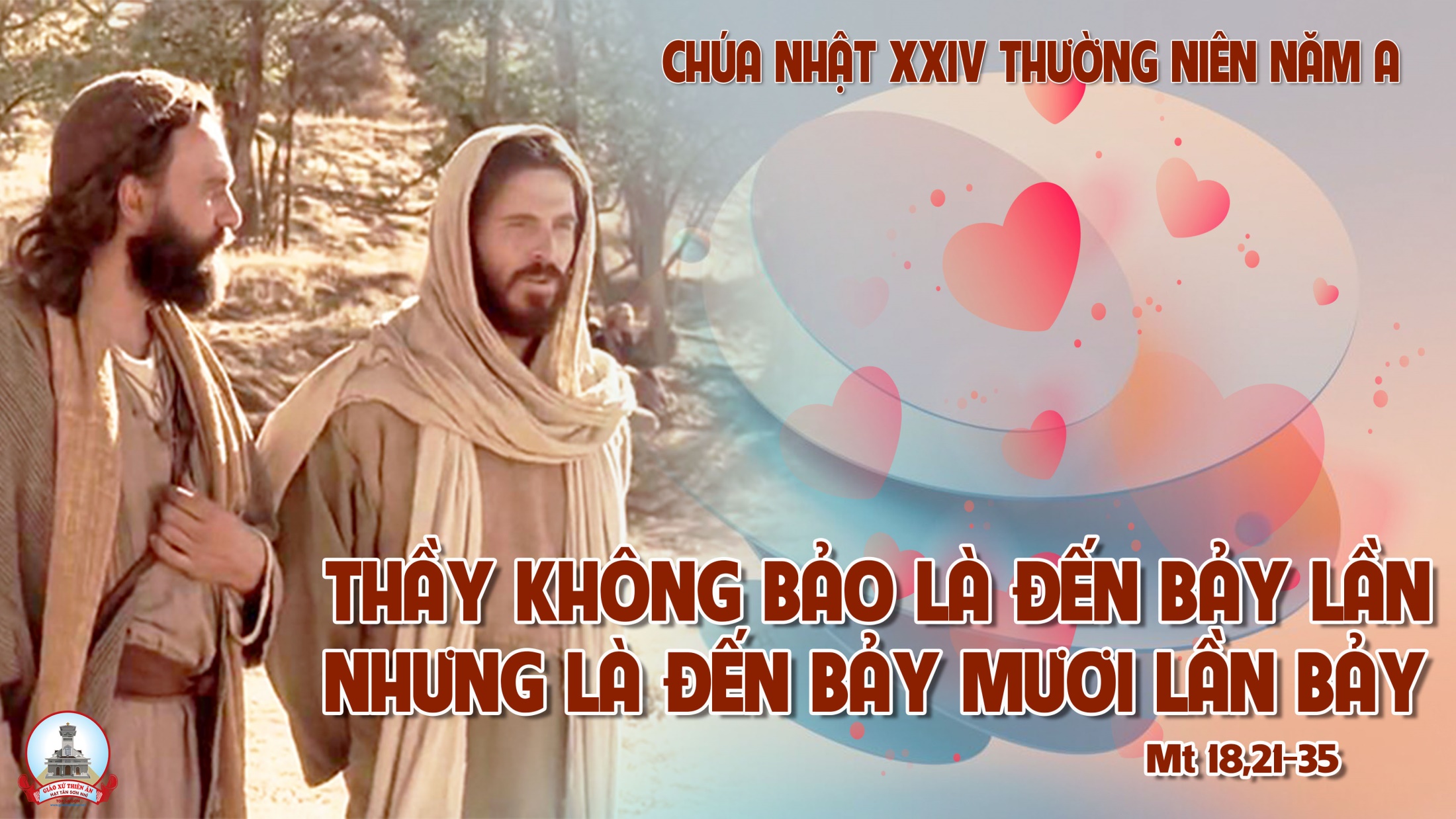 Ca Kết LễCầu Mẹ Thương Xứ Đạo ConLm Nguyễn Hùng Cường
ĐK: Xin Mẹ thương gìn giữ xứ đạo con. Ban ơn an bình gia đình hạnh phúc. Xin Mẹ thương dìu dắt xứ đạo con. Hiệp nhất yêu thương nên chứng nhân Tin Mừng.
Pk1: Với tình Mẹ thương con bước, đi vào đời. Đem tình yêu thương, Thiên Chúa đến mọi nơi. Cho dù gian nan sầu thương, dâng ngập lối. Có Mẹ chở che con vững tin trong đời.
ĐK: Xin Mẹ thương gìn giữ xứ đạo con. Ban ơn an bình gia đình hạnh phúc. Xin Mẹ thương dìu dắt xứ đạo con. Hiệp nhất yêu thương nên chứng nhân Tin Mừng.
Pk2: Nắng chiều nhẹ buông đêm tối bao rợn rùng. Suốt đời con đây xin phó thác Mẹ yêu. Xin Mẹ dủ thương và giơ tay phù giúp. Để cuộc đời con theo Chúa mãi đến cùng.
ĐK: Xin Mẹ thương gìn giữ xứ đạo con. Ban ơn an bình gia đình hạnh phúc. Xin Mẹ thương dìu dắt xứ đạo con. Hiệp nhất yêu thương nên chứng nhân Tin Mừng.
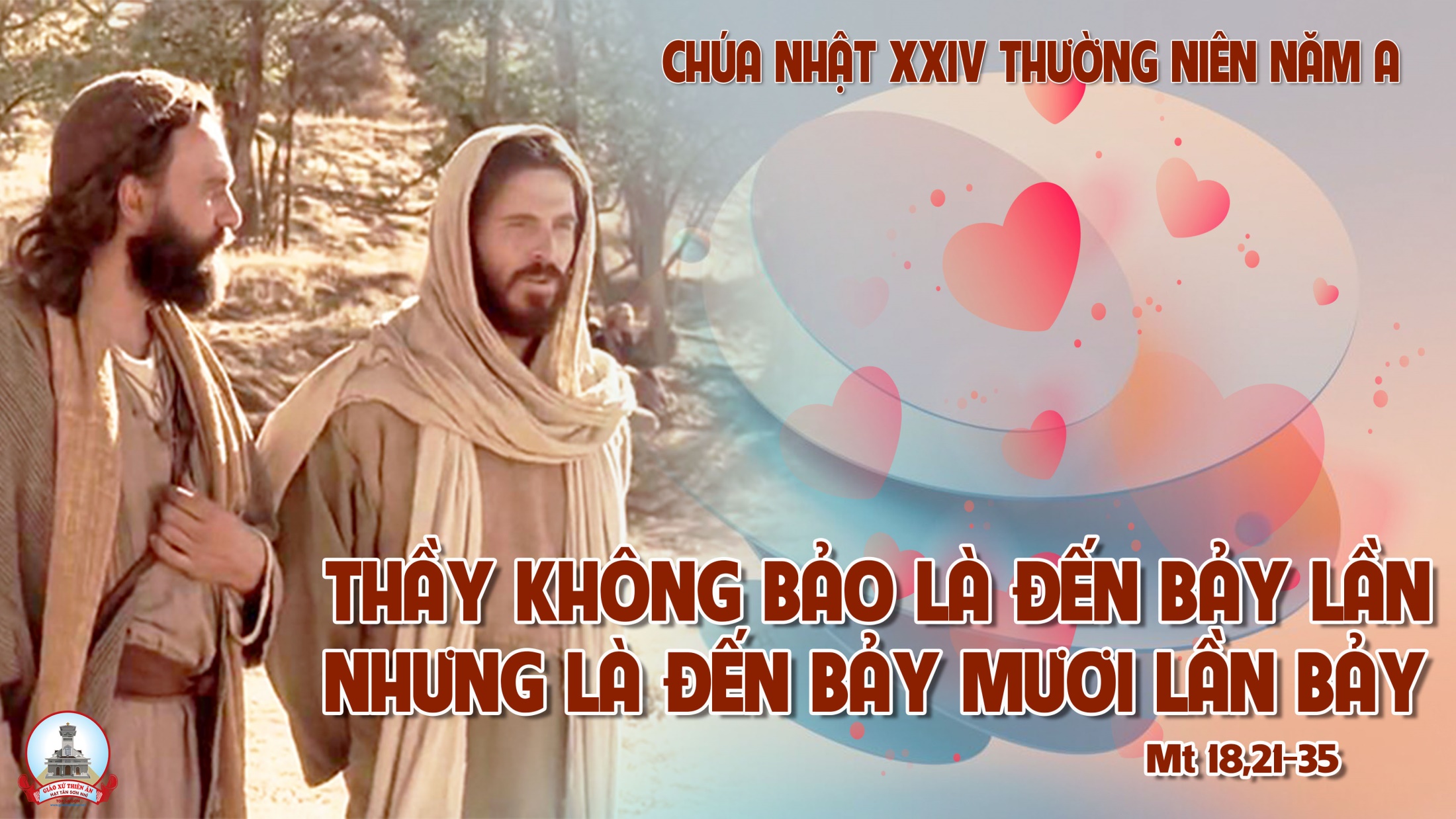